Solutions (Chapter 14)
Lesson 1: Differences in the types of mixtures
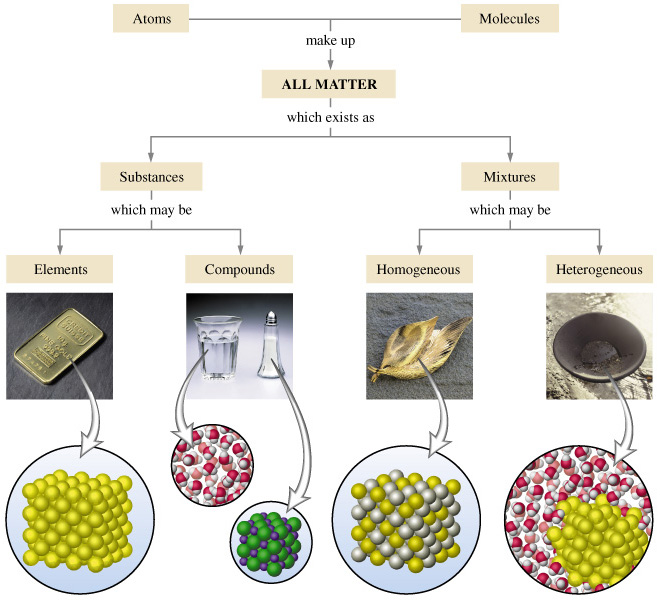 Solute vs Solvent
Solute- what is being dissolved
Salt
Solvent- what is doing the dissolving
Water is the universal solvent
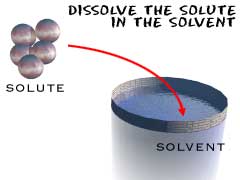 Heterogeneous- do not blend smoothly together- or refract light
2 or more components physically mixed NOT chemically combined
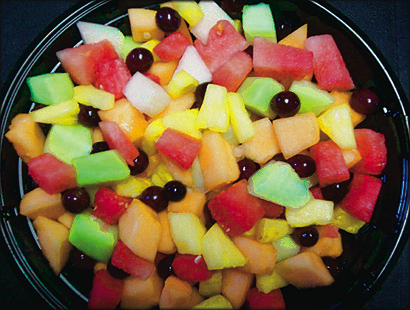 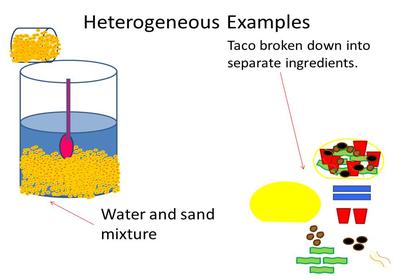 2 types of heterogeneous mixtures
Suspensions- solutions that settle out if left undisturbed






Examples: Sandy water, muddy water
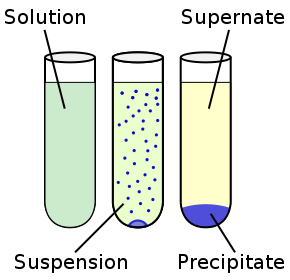 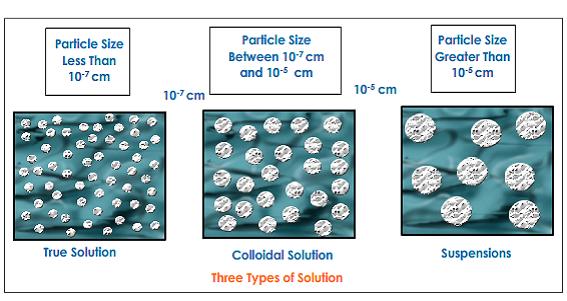 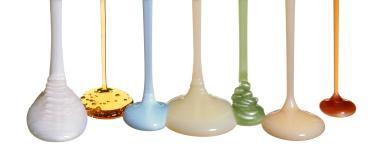 Colloids- particles medium sized but DO NOT settle out but are blended smoothly.
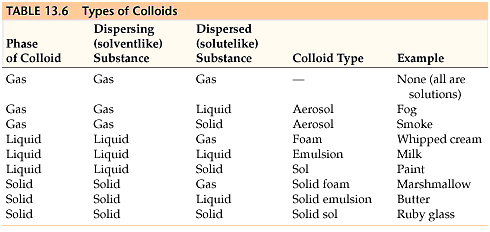 Homogeneous mixtures (solutions)- particles evenly mixed and uniform
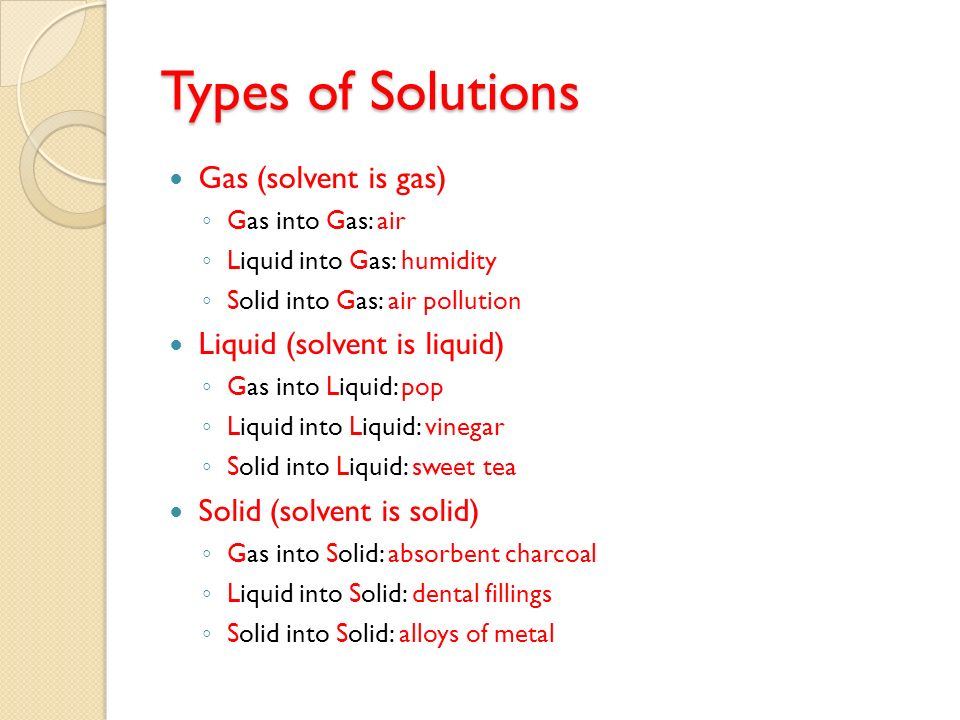 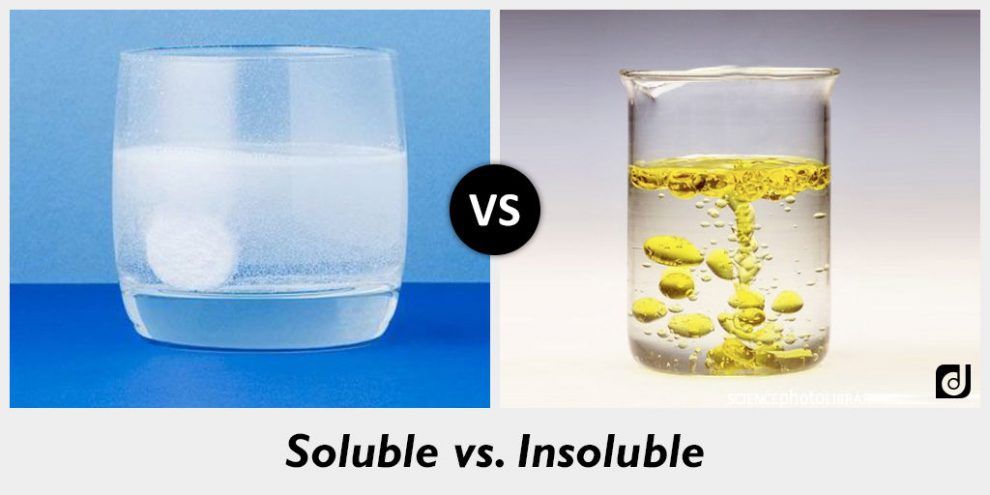 Soluble refers to the ability to be dissolved


Insoluble or nonsoluble refers to the inability to be dissolved.
Miscible vs immiscible
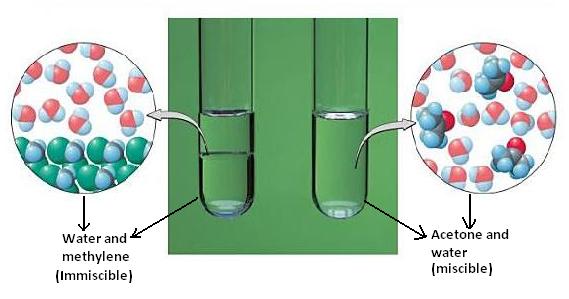 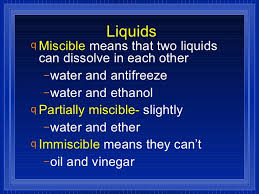 Separating Mixtures-- Review
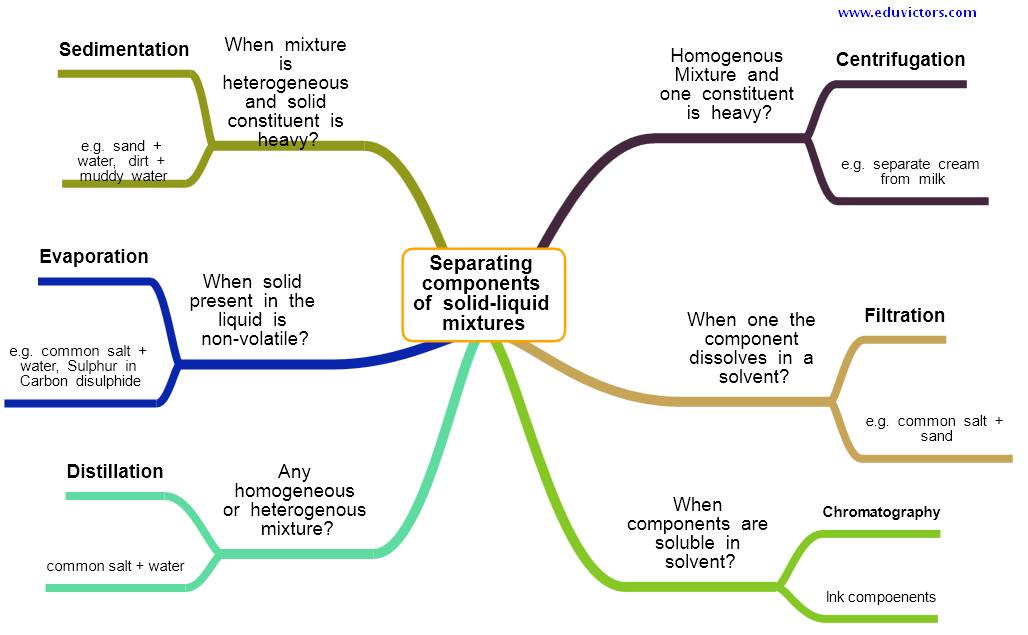 video
Lesson 2- Concentration Expressed
Molarity (M)= mole solute/ L of solution

Example: What is the molarity of a solution that has 0.9 grams of sodium chloride in a 100 mL solution?
Molality (m)= mole of solute/ kg solvent

Example: What is the molality if 95 grams of Magnesium Oxide is dissolved in 1050 grams of water.
Percent by volume= (volume of solute/ volume of solution) x 100

What is the percentage of isopropyl alcohol is 91 mL of alcohol makes 100 mL of solution?
Mass percent= (mass of solute/mass of solution) x 100

If 2 grams of yeast is dissolved to prepare a 50 gram solution, what is the mass percent of the solution?
Normality (N)= Molarity x total positive oxidation number

What is the Normality of a 2M H3PO4 solution?
Dilution Problems---M1V1=M2V2

How much water should be added to dilute 12M Hydrochloric Acid to prepare 1 Liter of 1.5 Molar acid?
Lesson 3-How do you prepare a specific Molar Solution for kool aid?
Task: Prepare  multiple Molarity solutions of kool aid in the lab.
Safety and Disposal
Check with your teacher before starting the lab- show your math
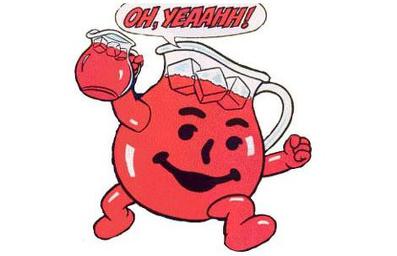 Lesson 4- Polarity and Solubility
Review- How do you know if a compound is ionic or covalent?



How do you know if a compound is polar or nonpolar?
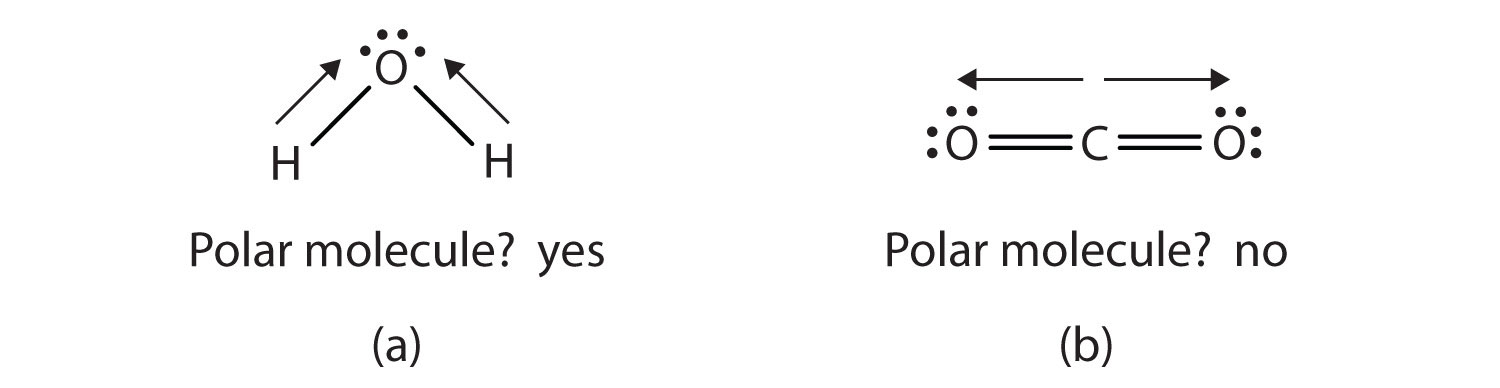 What is the general solubility RULE?
LIKE DISSOLVES LIKE
POLAR DISSOLVES POLAR
NONPOLAR DISSOLVES NONPOLAR
C2H6  and H2O----soluble or insoluble?
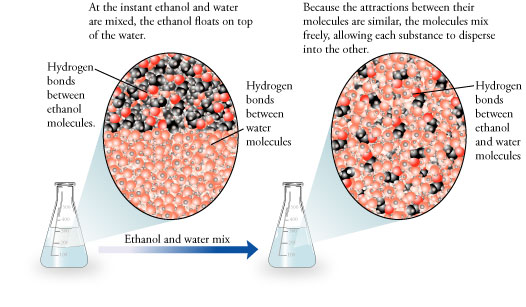 Solvation (dissolving) is when solvent surrounds solute.
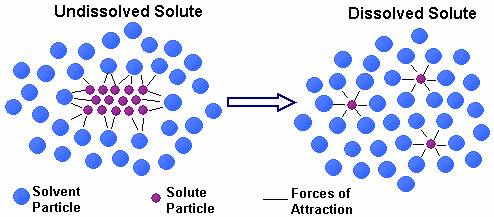 Solvation can be increased by…
Increasing surface area
Agitation
Raising temperature

3 steps to solvation that involve ENERGY
1) separate intermolecular forces of solute
2) overcome intermolecular forces of solvent
3) solute and solvent interact
Video Review– Crash Course
Lesson 5- Factors affecting solubility
Solubility- the amount of solute that dissolves in a given solvent.
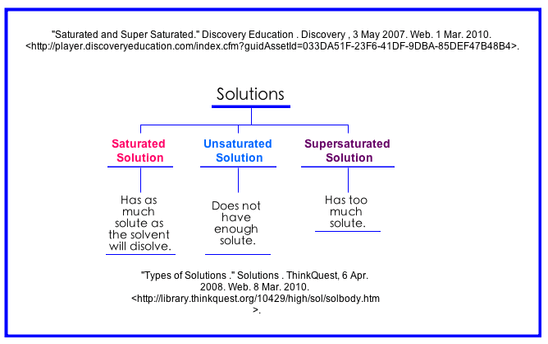 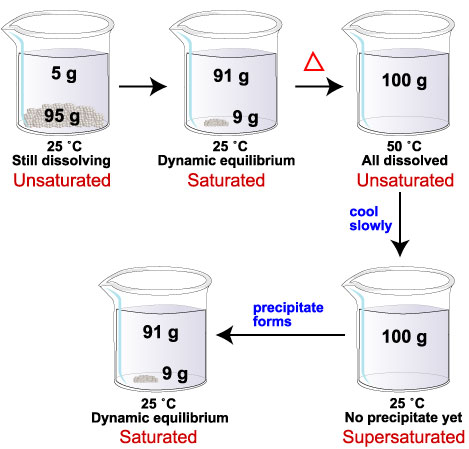 Factors affecting solubility
Increasing Temperature
Solids and liquids
Gases


Increasing Pressure
Solids and liquids
Gases
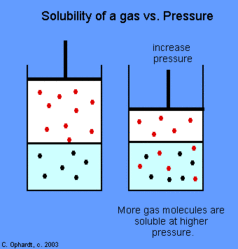 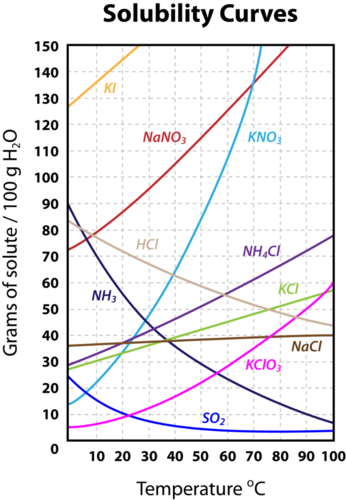 Henry’s Law--- S1/P1=S2/P2
At a given temperature, the solubility of a gas is DIRECTLY proportional to the pressure.
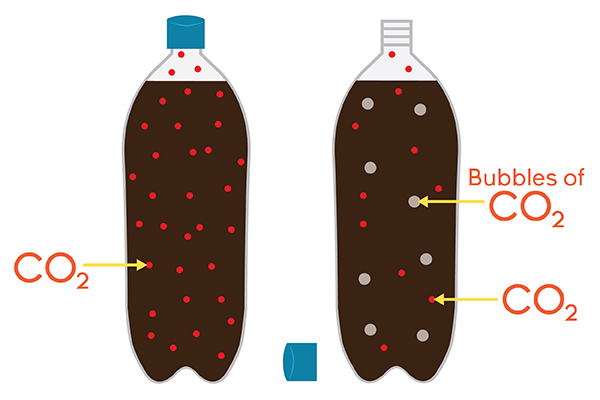 Lesson 6- Colligative Properties
Properties of solutions that are dependent on the “collection” of solute particles
Vapor Pressure Lowering
Boiling Point Elevation
Freezing Point Depression
Osmotic Pressure
Vapor Pressure Lowering
When a nonvolatile solute takes up surface area at the surface of a liquid thus lowering the vaporization of the solvent.
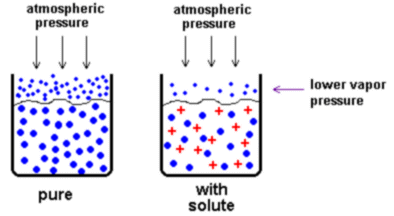 Boiling Point Elevation
If there is less Vapor Pressure then MORE HEAT is required to get enough vapor pressure to overcome Atmospheric pressure so the solution will boil.
Antifreeze
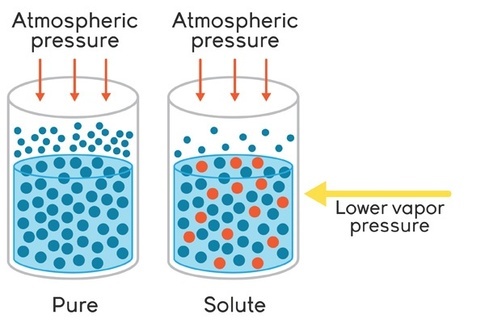 Freezing Point Depression
The solute gets in the solvent’s “way” and prevents crystallization so a lower temperature is needed for freezing.
The solute blocks the Intermolecular forces (Hydrogen bonding for water) from reorganizing into a solid structure.
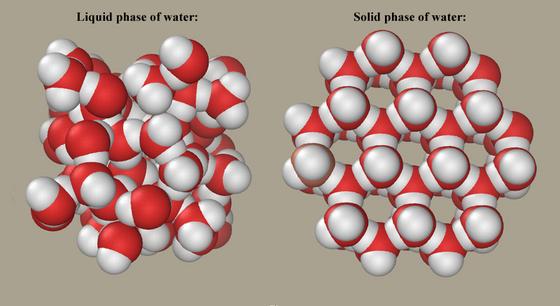 Osmotic pressure
When a semipermeable membrane allows some solvent but NOT the solute to pass thus building up pressure on one side.
Cells and turgor pressure
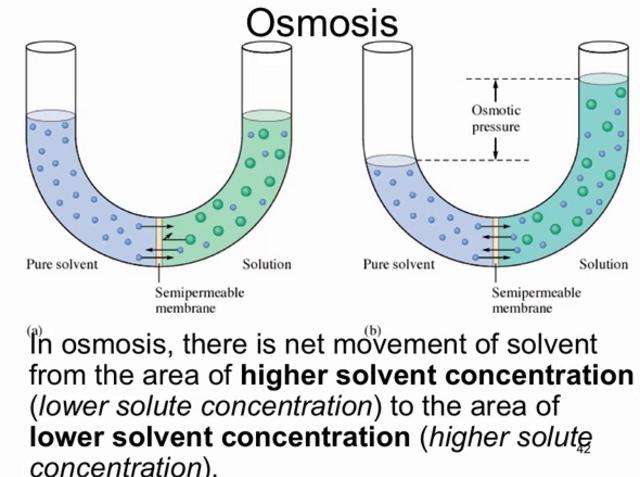 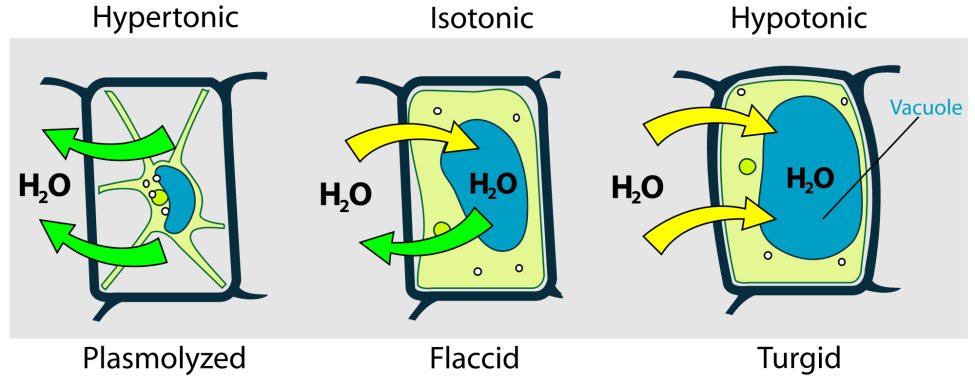 Calculations
∆ TF=m x d.f. x kf
∆TB= m x d.f. x kb
kb water = 0.52 ˚C/m
kf water = 1.86 ˚C/m
Dissociation factor (how many particles the solute breaks into. For a nonelectrolyte, d.f.=1)
Example
What would be the boiling point if 50 grams of CaCl2 were dissolved in 1039 grams of water?